ПОРОШКИ (часть 1)
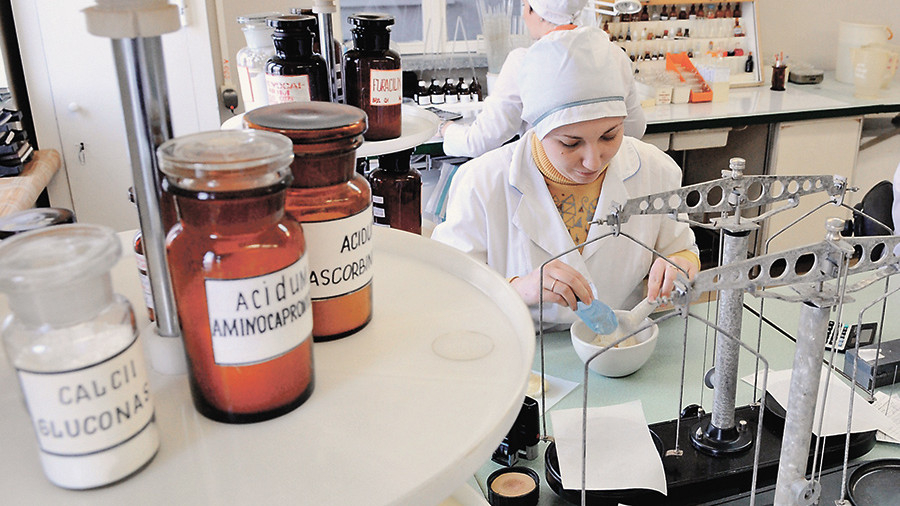 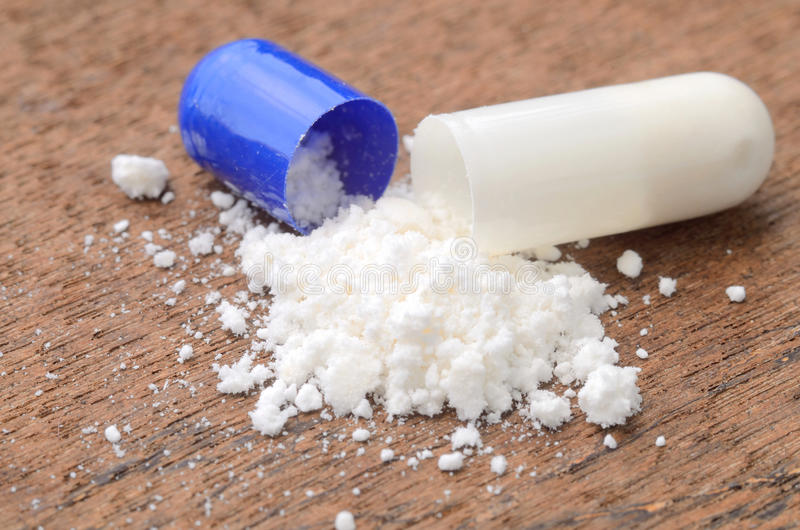 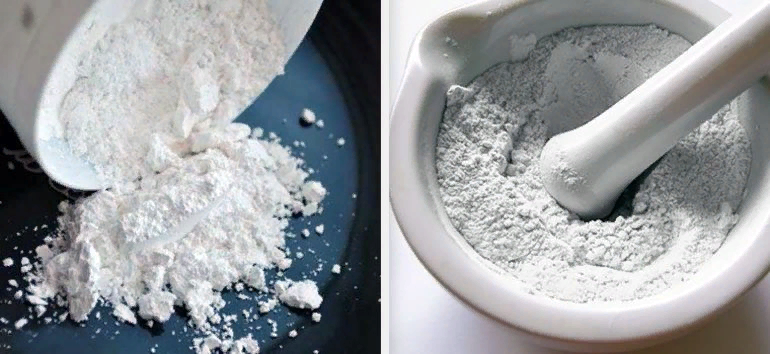 1
Краткое содержание
Тема 9.10. Порошки, содержащие ацетилсалициловую кислоту, димедрол, барбитураты. 
Внутриаптечный контроль порошков, содержащих ацетилсалициловую кислоту, димедрол, барбитураты. 
Тема 9.11. Порошки  с производными пурина и пиразола. 
Внутриаптечный контроль порошков  с производными пурина и пиразола.
Тема 9.12. Порошки  с витаминами. 
Внутриаптечный контроль порошков  с витаминами.
2
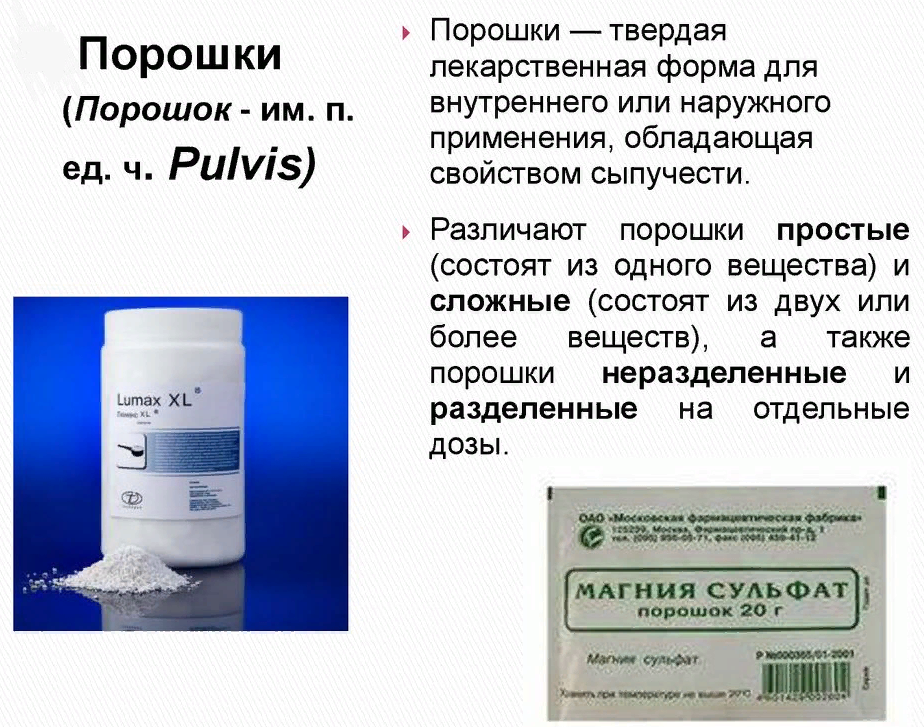 3
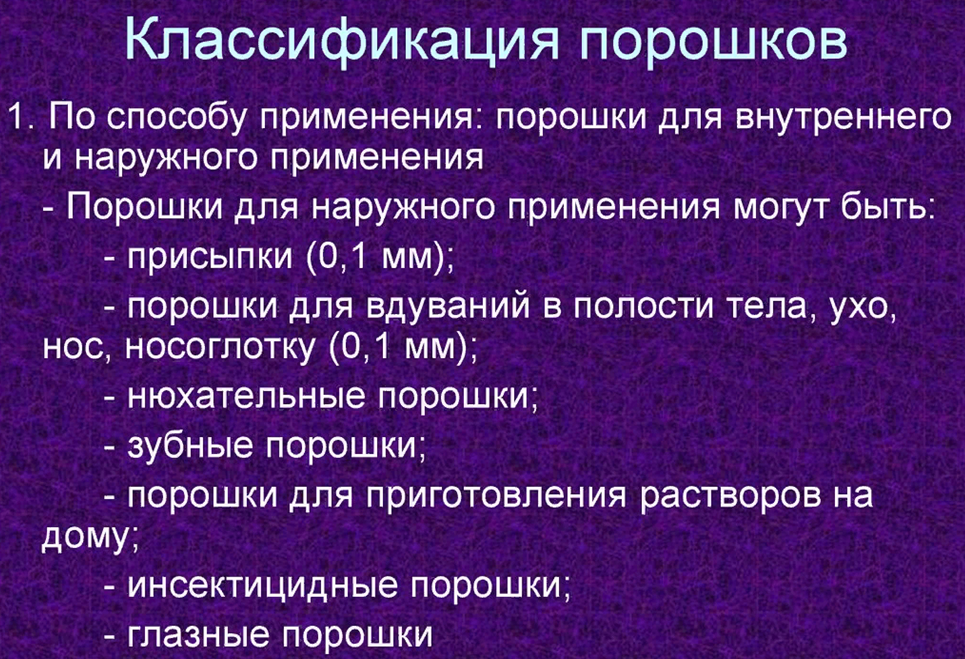 Порошки, применяемые для лечения ран, поврежденной кожи и слизистых оболочек, а также порошки для новорожденных и детей до 1 года должны быть стерильными и готовиться в асептических условиях. Размер частиц - 0,1 мм.
4
Технологический процесс изготовления порошков состоит из следующих стадий:
1. Подготовительная (поверхность стола протирают 70% спиртом).
2. Затирание пор ступки. В первую очередь поры ступки затирают инертными порошками (лактоза, сахароза, натрия хлорид, выписанными в рецепте.
3. Измельчение.
4. Смешивание.
5. Просеивание (для некоторых порошков). Цель просеивания - получение продукта с одинаковым размером частиц. 
6. Дозирование.
7. Упаковка.
8. Маркировка.
9. Оформление.
10. Анализ качества.
5
КОНТРОЛЬ КАЧЕСТВА ПОРОШКОВ
Качество порошков оценивают по следующим параметрам. Письменный контроль. Проверяют соответствие записей в рецепте и ППК, рецепте и этикетке, правильность расчетов. 
Контроль при отпуске - проверка документации и оформления порошков. Контролируется правильность написания этикетки: наличие ФИО больного, номера жетона, даты изготовления, срока годности, цены, способа приема, наличие подписи приготовившего, ставят подпись проверившего и отпустившего лекарственную форму. Соответствие упаковочного материала свойствам веществ, входящих в состав лекарственной формы.
Органолептический контроль. Проводят путем испытания соответствия цвета, вкуса, запаха порошка показателям входящих ингредиентов.
6
Однородность порошков. Проверяют визуально при изготовлении: при надавливании пестиком на порошковую смесь не должно обнаруживаться невооруженным глазом отдельных видимых частиц.
Сыпучесть. При пересыпании порошков масса порошка должна быть сухая, сыпучая, не должно наблюдаться комкования и прилипания к капсуле.
Физический контроль порошков заключается в проверке массы отдельных доз, входящих в данную лекарственную форму (но не менее 3 доз), затем рассчитывают отклонения масс от указанных в ППК и сравниваются с допустимыми отклонениями.
При химическом контроле качественный и количественный анализ проводят с учетом входящих в состав ингредиентов, с подбором рациональных методик анализа. 
Для анализа порошков можно воспользоваться рефрактометрическим методом. 
Показатель преломления измеряют для раствора, полученного растворением порошка в определенном количестве растворителя. Например:
7
Rp.: Ac. Ascorbinici 0,1
       Ac. Nicotinici    0,03
       Glucosi             0,2
       M.f.pulv. D.t.d. № 10. S. По 1 порошку 3 р. в день.
                                          Р=0,33 г
Описание. Белый кристаллический порошок без запаха.
Глюкозу определяют рефрактометрически. Сначала готовят раствор ЛФ: взвешивают 1 порошок и  растворяют в 5 мл горячей воды для определения (после охлаждения) показателя преломления (≈7% раствор).
Качественный анализ:
Кислота аскорбиновая.  К 0,5 мл приготовленного раствора + 2 к. раствора серебра нитрата, образуется серый осадок серебра.
Кислота никотиновая. К 0,5 мл приготовленного раствора + 5 капель Cu(CH3COO)2 и 0,5 мл раствора NH4SCNзеленое окр-е
Глюкоза. К 0,5 мл приготовленного р-ра + 2-3 капли пергидроля и кипятят 2-3 мин для разрушения аскорбиновой кислоты, после охлаждения добавляют 2-4 капли реактива Фелинга и нагревают. Образуется  кирпично-красный осадок.
8
9
10
11
12
Провести  ВАК порошка состава:

Папаверина гидрохлорида  0,05| 0,1н. AgNO3  метод 
                                                         Фаянса, Э=М=376
Сахара  0,2   (не определяют)
                                                       Р = 0,25 г

Описание. Белый кристаллический порошок без запаха.
Качественный анализ:
1)  Папаверин: к 0,01 г ЛФ + 0,5 мл воды + 2 капли реактива Драгендорфа → оранжевый осадок. 

2)  Хлориды: к 0,01 г ЛФ + 0,5 мл воды + 2 капли р-ра нитрата серебра, образуется белый творожистый осадок.
13
Количественный анализ:
Папаверина гидрохлорид: 0,1н. AgNO3, Т = 0,0376
а=1 порошок    V0,1н. AgNO3 = 0,05/0,0376 = 1,33 мл
 0,25 г : 0,05 = 5  (навеску)
а=0,05 г   V0,1н. AgNO3 = 1,33/5 = 0,27 мл
а=0,1 г   V0,1н. AgNO3 = 0,27  2 = 0,53 мл
Методика: к 0,1 г ЛФ + 2 мл воды + 1-2 к. раствора  бромфенолового синего + по каплям разведенную уксусную кислоту до зеленовато-желтой окраски и титруют р-ром 0,1н. AgNO3 до фиолетовой окраски.
Х,г = VKTP/a = 0,530,03760,25/0,1 = 0,05 г
Расчет отклонений. Заключение.
Папаверин можно оттитровать 0,1н. NaOH в 2 мл спирта, нейтрализованного по фенолфталеину.
14
Внутриаптечный контроль качества порошков, содержащих ацетилсалициловую кислоту, димедрол, барбитураты
15
Провести  ВАК порошка состава:
Димедрола                0,05  | 0,1н. AgNO3, Э=М
Кальция глюконата 0,2     | 0,05М трБ, Э=М/2
                                                      Р = 0,25 г
Описание. Белый кристаллический порошок без запаха.
Качественный анализ:
1. Димедрол: к 0,01 г ЛФ в фарфоровой чашке +  5 капель концентрированной серной кислоты; образуется желтое окрашивание.
2. Хлориды: к 0,01 г ЛФ + 0,5 мл воды + 2 капли р-ра нитрата серебра; белый творожистый осадок.
3. Кальций: к 0,01 г ЛФ + 0,5 мл воды + 1 мл р-ра аммония оксалата; образуется белый осадок.
4. Глюконат ион: к 0,01 г ЛФ + 0,5 мл воды +  р-р хлорида железа → зеленое окрашивание.
16
Количественный анализ:
Димедрола гидрохлорид:  0,1н. AgNO3, метод Фаянса по бромфеноловому синему,  Э=М=292.
а=1 порошок   V0,1н. AgNO3  = 0,05/0,0292 = 1,71 мл.
1 порошок= 0,25 г:0,1 = 2,5
а= 0,1 г   V0,1н. AgNO3= 1,71/2,5 = 0,68 мл.
Методика: к 0,1 г ЛФ + 2 мл воды + 2-3 к. р-ра бромфенолового синего + по каплям разведенную уксусную к-ту до зеленовато-желтой окраски и титруют 0,1н. AgNO3  до фиолетовой окраски.
Х,г = VKTР/a = 0,680,02920,25/0,1 = 0,05 г.
Расчет отклонений.
17
Кальция глюконат:  0,05М трБ, М=448; Т=0,0224
а=1 порошок  V0,05М трБ = 0,2/0,0224 = 8,9 мл
0,25 г /0,05 г = 5
а=0,05 г;   V0,05М трБ = 8,9/5 = 1,78 мл.
Методика: к 0,05 г ЛФ + 3-5 мл аммиачного буфера +                1-2 капли р-ра КХТС и титруют 0,05М тр.Б от фиолетовой окраски до синей.

Х,г =VKTР/a = 1,7810,02240,25/0,05 = 0,2 г.

Расчет отклонений.
Заключение.
18
Провести  ВАК порошка состава:
Кислоты ацетилсалициловой 0,3| 0,1н. NaOH, м/кр 
Фенобарбитала  0,05| 0,1н. NaOH, ф/ф
           в одной навеске                                  Р = 0,35 г
Описание. Белый кристаллический порошок без запаха. Ингредиенты растворимы в спирте.
Качественный анализ:
1. Ацетилсалициловая к-та: 0,01 г ЛФ + 0,5 мл воды                    +  1 каплю раствора NaOH, нагревают → охлаждают; затем + раствор хлорида железа; образуется фиолетовое окрашивание.
2. Фенобарбитал: 0,01 г ЛФ + 0,5 мл спирта + 1 каплю раствора NaOH + 1 каплю раствора CaCl2 + 1 каплю раствора  Co(NO3)2; образуется сине-фиолетовое окрашивание.
19
Количественный анализ:
I способ – в одной навеске: сначала титруют ацетилсалициловую кислоту по метиловому красному в нейтрализованном спирте, затем фенобарбитал по тимолфталеину или фенолфталеину
Ацетилсалиц-я к-та: 0,1н. NaOH, М=180, Т = 0,0180
а=1 порошок V 0,1н. NaOH = 0,3/0,0180 = 16,7 мл
0,35:0,05=7
а=0,05 г      V 0,1н. NaOH = 16,7/7= 2,38 мл
Фенобарбитал: 0,1н. NaOH,    М=232,   Т = 0,0232
а=1 порошок    V 0,1н. NaOH = 0,05/0,0232 = 2,1 мл
а=0,05 г     V 0,1н. NaOH = 2,1/7 = 0,3 мл
Титруют в одной навеске, п/э увеличивать навеску нельзя. Уменьшаем концентрацию титранта:
 а=0,05 г → V0,02н. NaOH =0,3  5 = 1,5 мл
Т 0,02н. NaOH = 0,0232/5=0,00464
20
Методика: К 5 мл спирта + 1-2 капли раствора  метилового красного и титруют раствором 0,1н. NaOH до желтой окраски (нейтрализуют спирт) + 0,05 г порошка + 1 капля раствора  метилового красного и титруют раствором 0,1н. NaOH до желтой окраски (ацетилсалициловая кислота). 
К оттитрованной жидкости + 3 капли раствора фенолфталеина (или тимолфталеина) и титруют раствором 0,02н. NaOH до розовой окраски (фенобарбитал). 

Х,г а/сал. к. = VKTP/a = 2,3810,01800,35/0,05 = 0,3 г.
Х,г феноб. = VKTP/a = 1,510,004640,35/0,05 = 0,05 г.

Расчет отклонений.

Заключение.
21
II способ.
Кислоты ацетилсалициловой 0,3| 0,1н. NaOH, ф/ф
Фенобарбитала  0,05| 0,1н. NaOH| 0,1н. AgNO3 
                                                                 Р = 0,35 г
Количественный анализ:
1. Сумма 0,1н. NaOH,  ф/ф:
а=0,05 г     V 0,1н. NaOH = 2,38 + 0,3 = 2,68 мл

2. Фенобарбитал: 0,1н. AgNO3.  Т = 0,0232
а=1 порошок   V 0,1н. AgNO3 = 0,05/0,0232 = 2,1 мл
а=0,05 г      V 0,1н. AgNO3 = 2,1/7 = 0,3 мл
а=0,1 г        V 0,1н. AgNO3 = 0,3  2= 0,6 мл
22
1. Методика: К 5 мл спирта + 1 каплю раствора фенолфталеина и титруют раствором 0,1н. NaOH до розовой окраски (нейтрализуют спирт) + 0,05 г порошка + 1-2 капли раствора фенолфталеина и титруют раствором 0,1н. NaOH до розовой окраски (сумма). 
2. Методика: 0,1 г порошка растворяют в 10 мл 5% раствора натрия карбоната и титруют раствором 0,1н. AgNO3 до неисчезающей мути (фенобарбитал). 
Х,г феноб. = VKTP/a = 0,610,02320,35/0,1 = 0,05 г.

Х,г а/сал. к.=(V0,1н.NaOH – 0,05/0,1 V0,1н. AgNO3)TP/0,05 =
= (2,68 –  0,05/0,1 0,6)0,01800,35/0,05 = 0,3 г.

Факторы эквивалентности и концентрация одинаковые, 
навески - разные.

Расчет отклонений. Заключение.
23
Спасибо за внимание!
24